ACTIVIDADES ENCONTRARTE
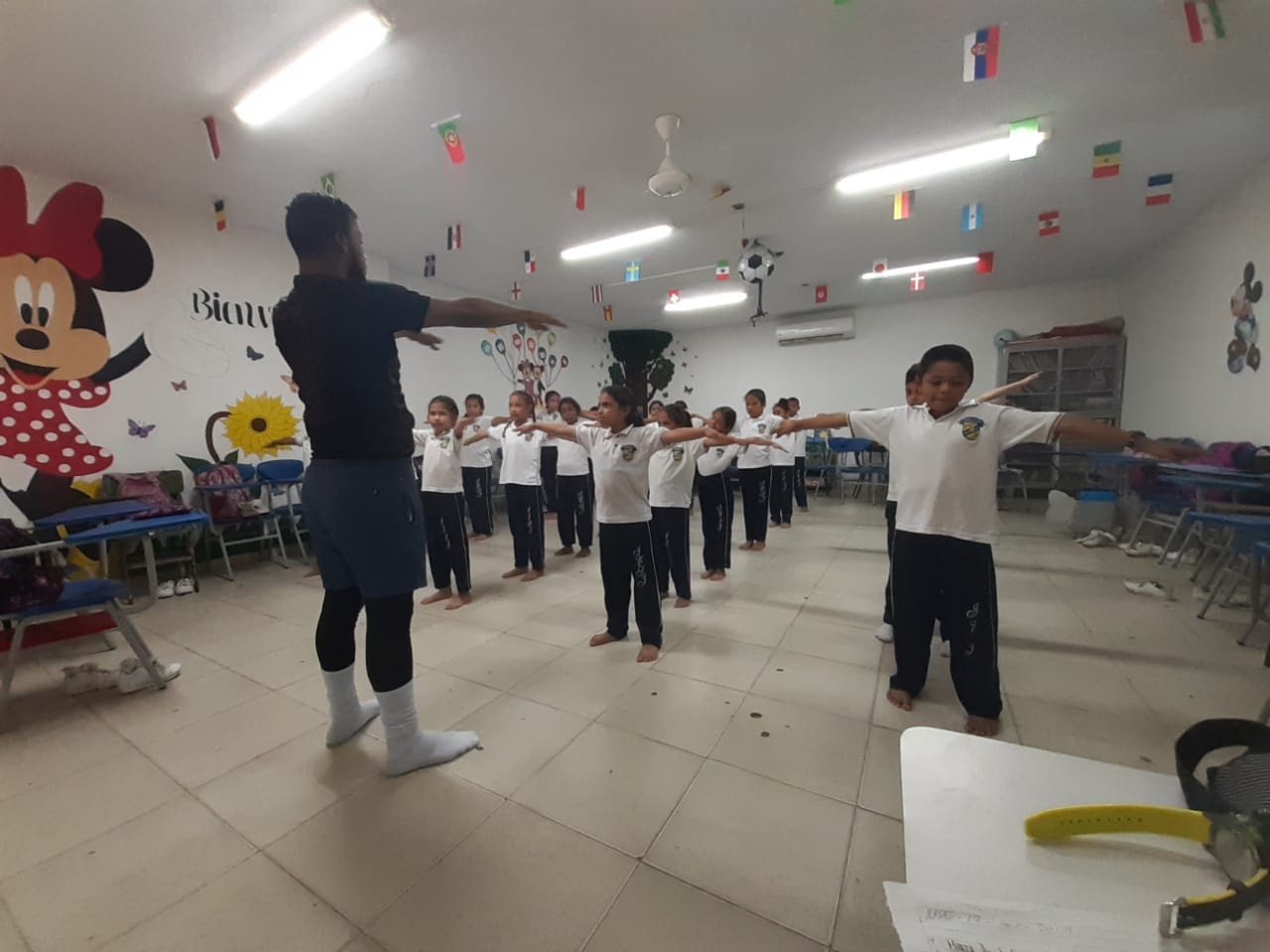 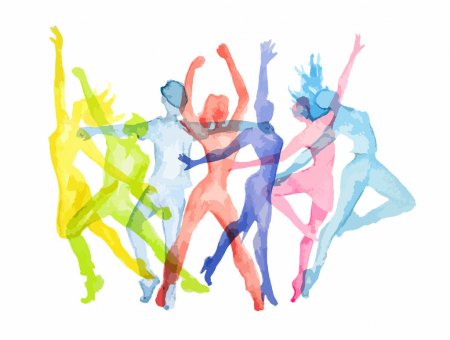 ACTIVIDADES ENCONTRARTE
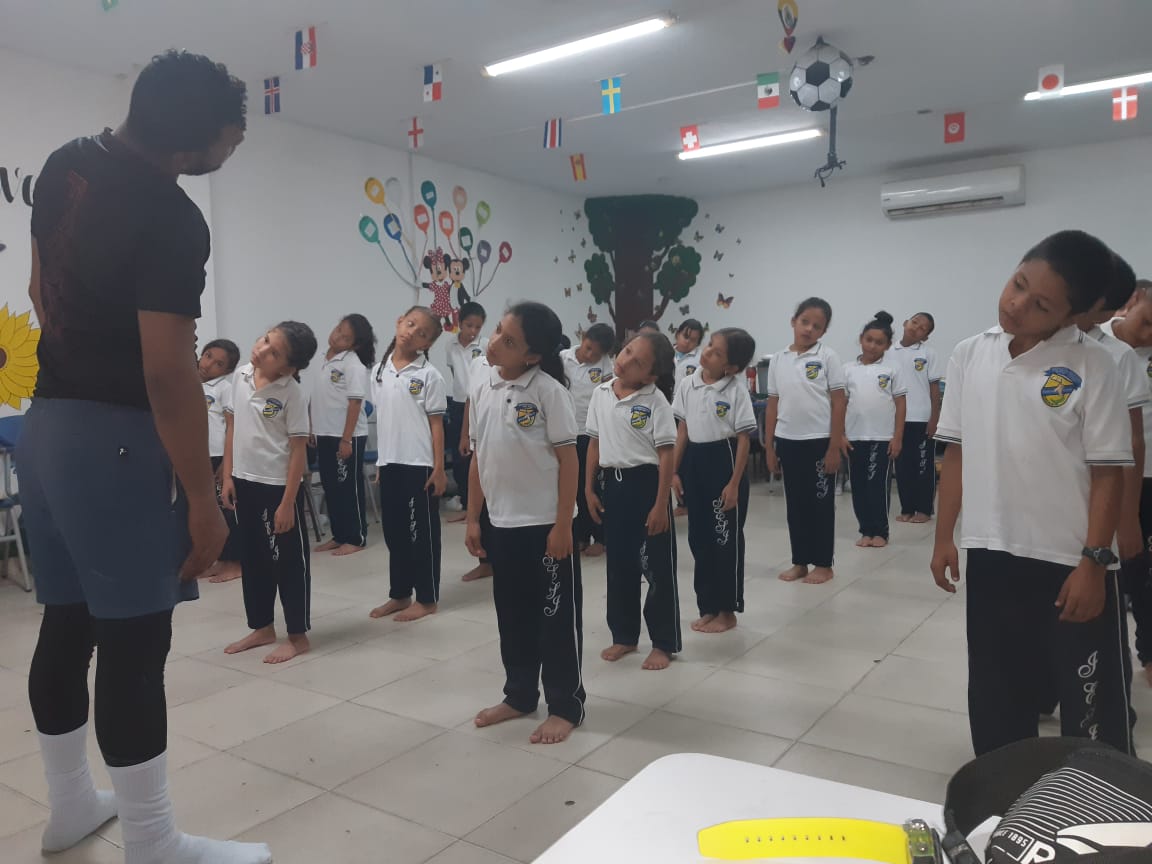 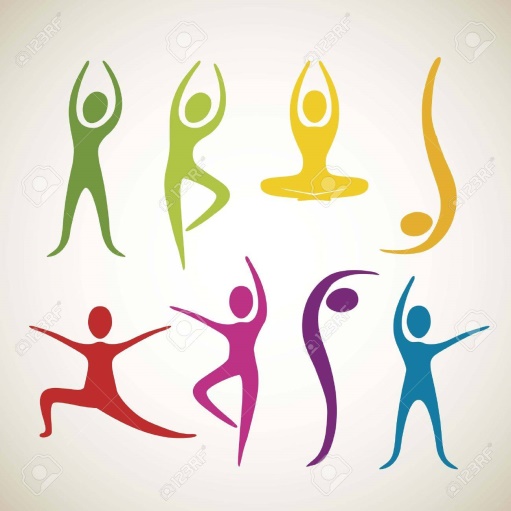 ACTIVIDADES ENCONTRARTE
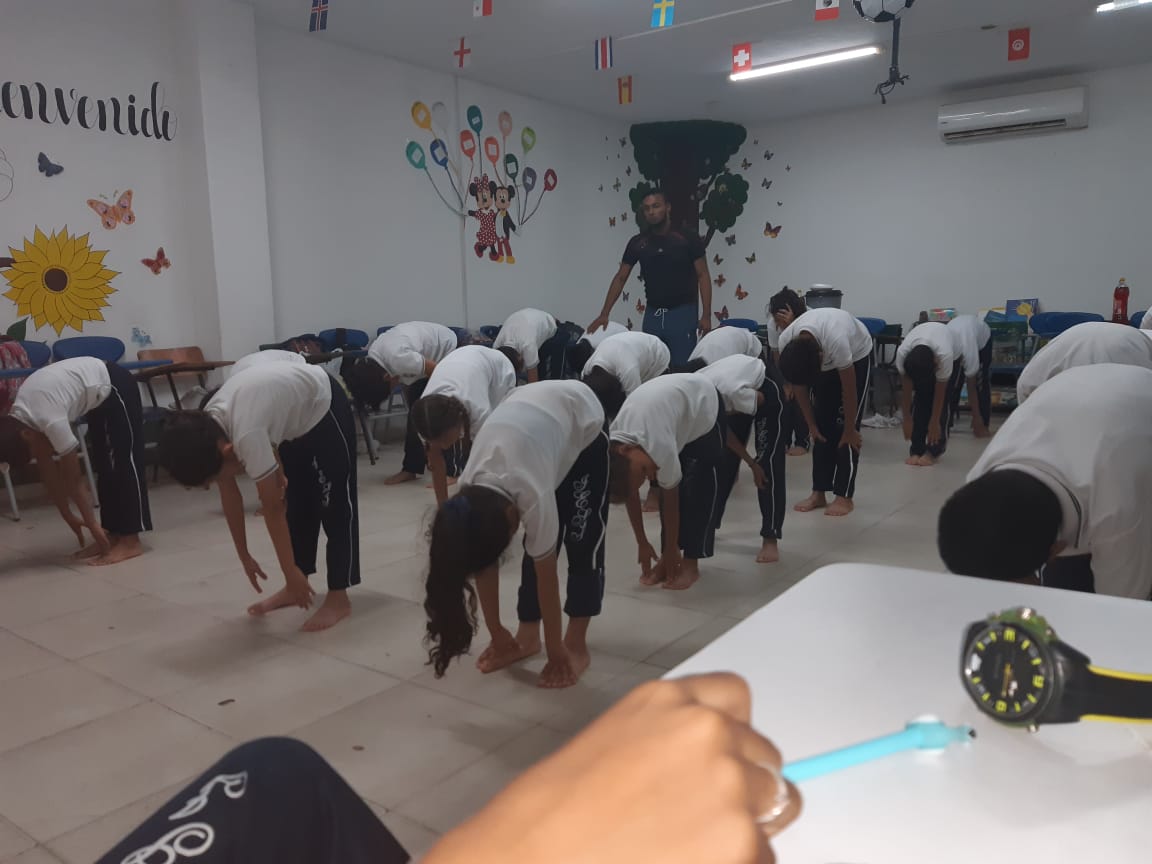 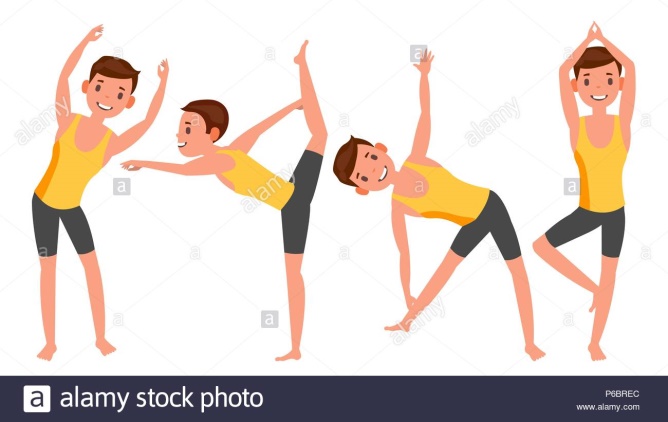 ACTIVIDADES ENCONTRARTE
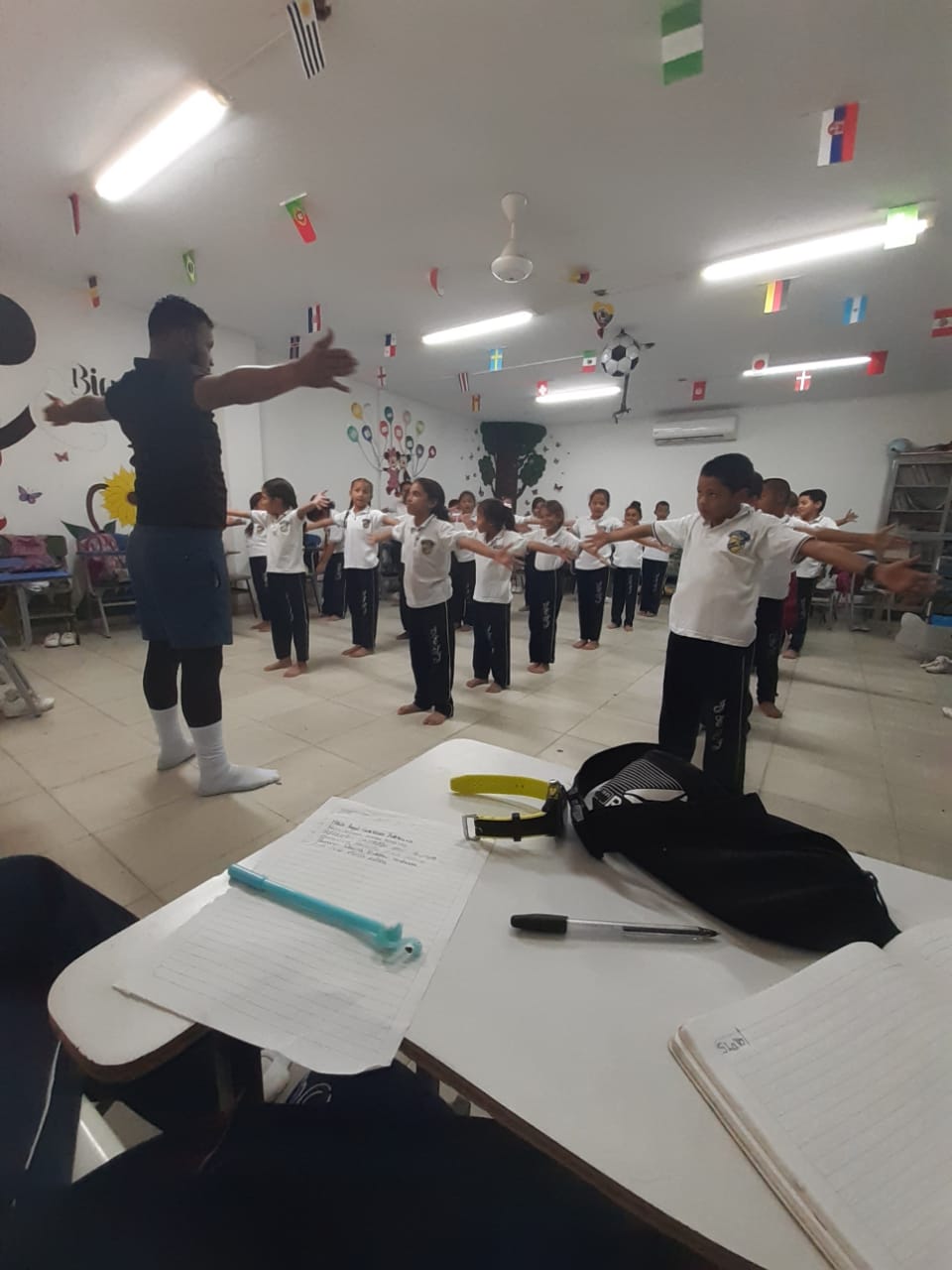 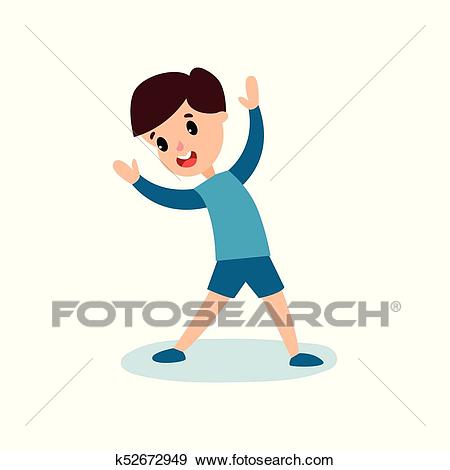 ACTIVIDADES ENCONTRARTE
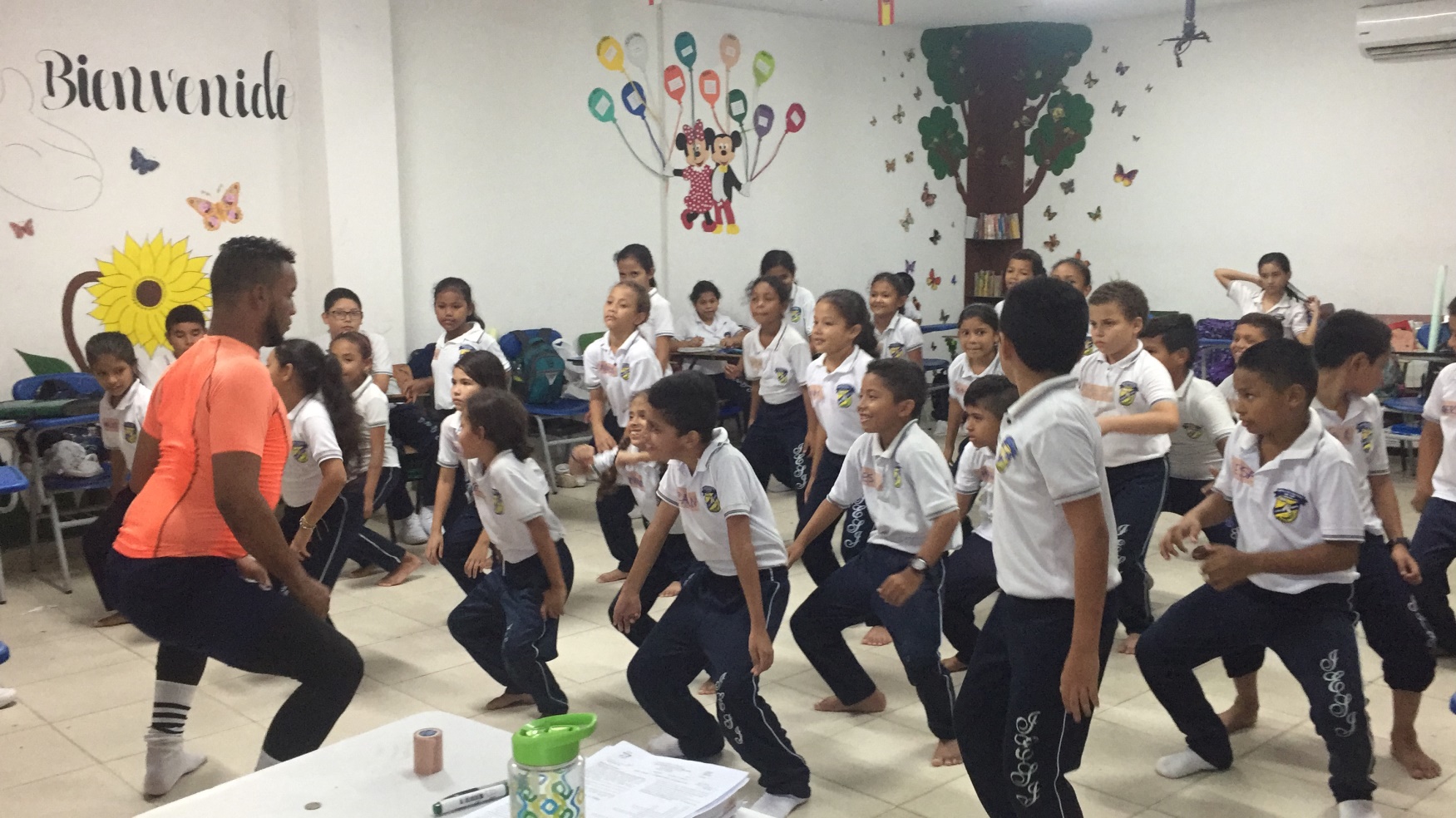 ACTIVIDADES ENCONTRARTE
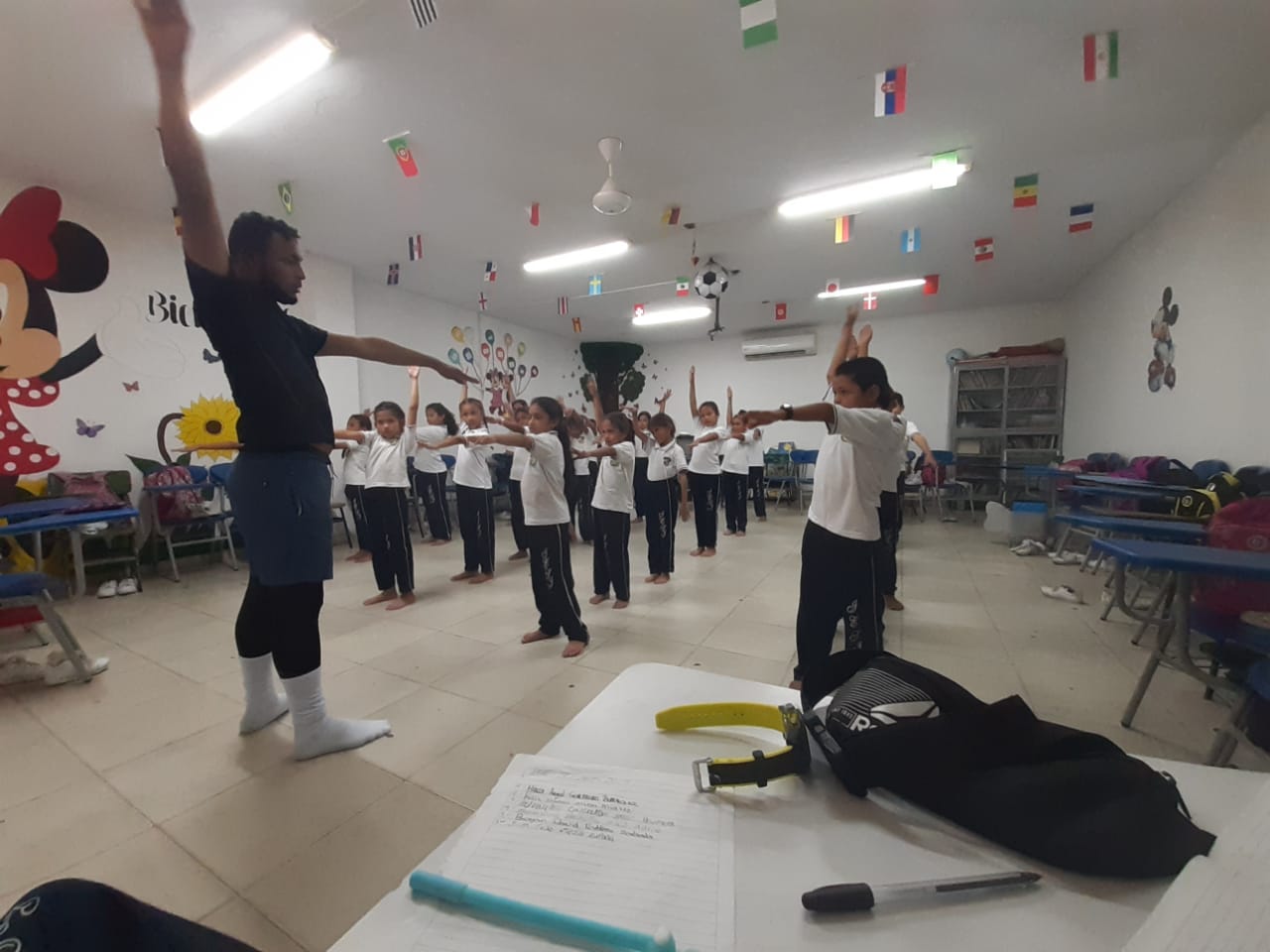 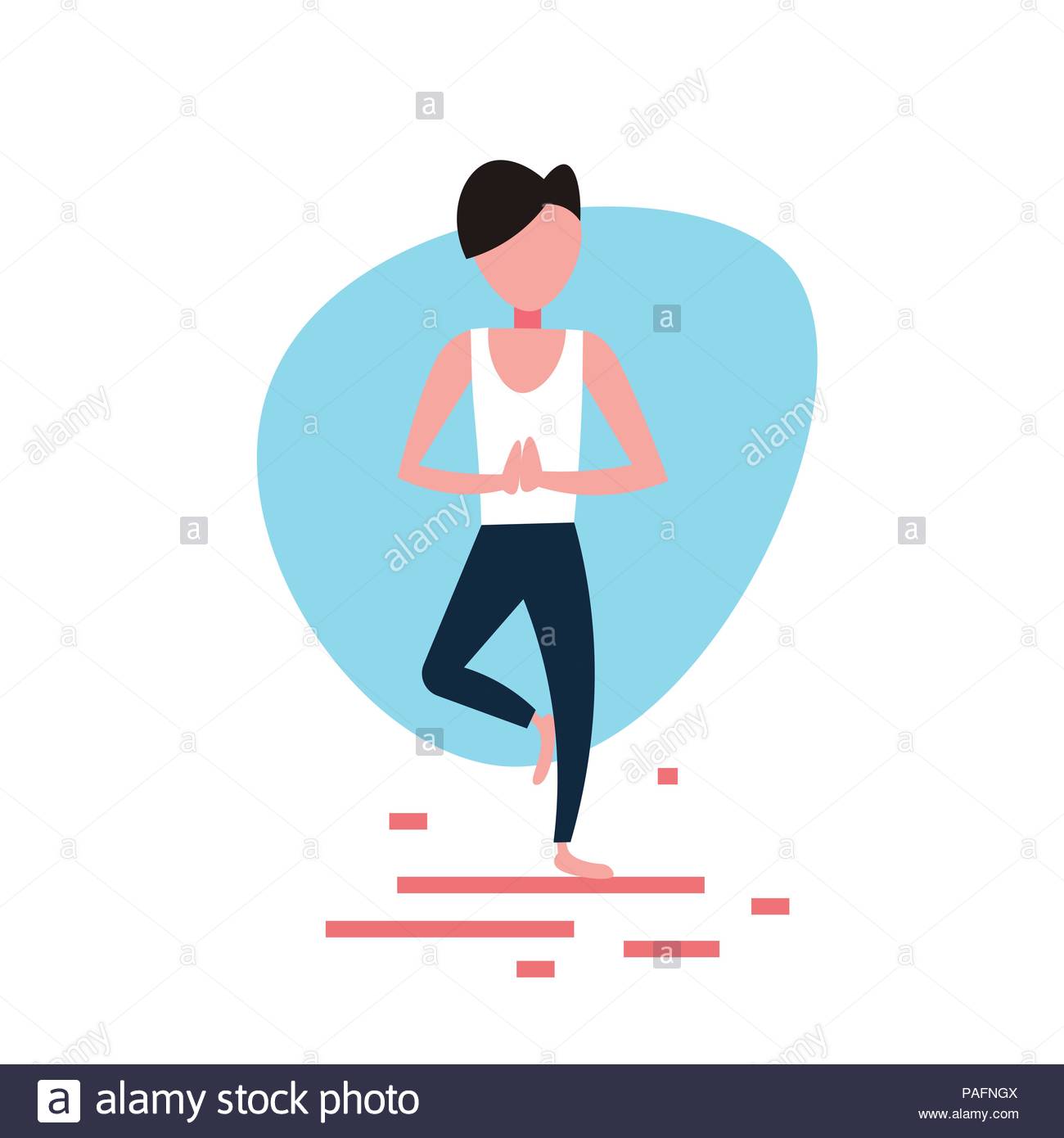 ACTIVIDADES ENCONTRARTE
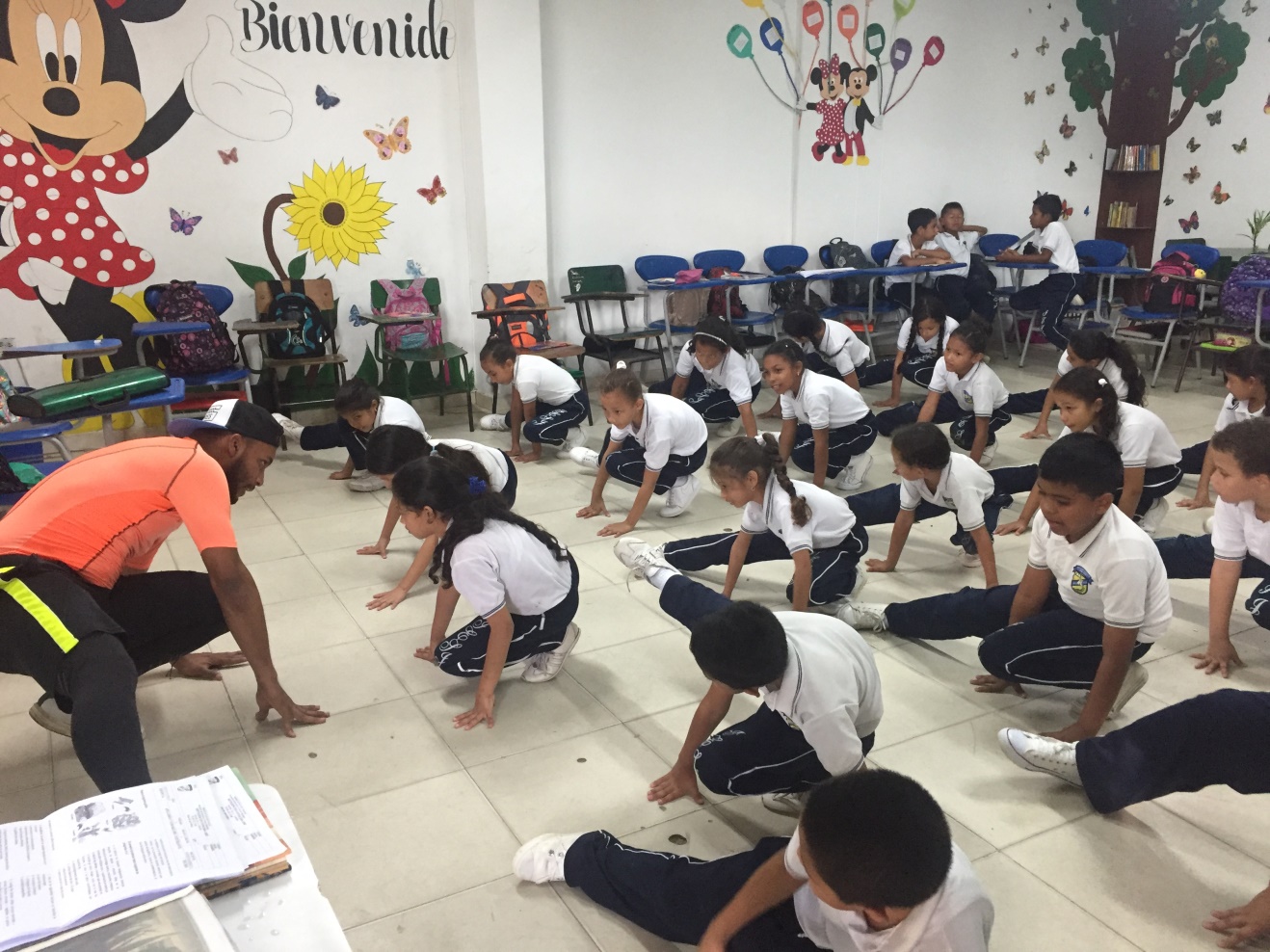 ACTIVIDADES ENCONTRARTE
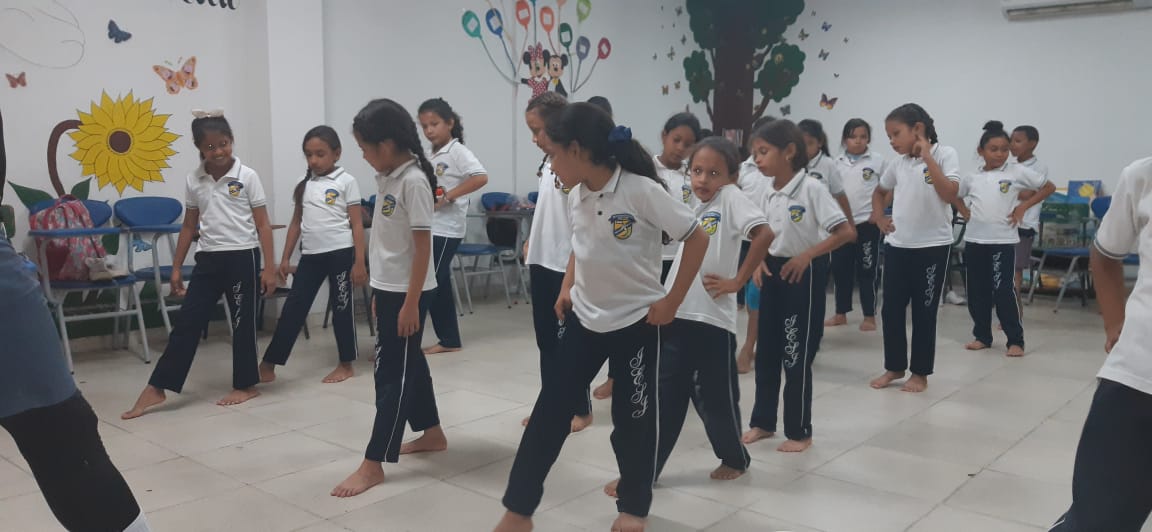 ACTIVIDADES ENCONTRARTE
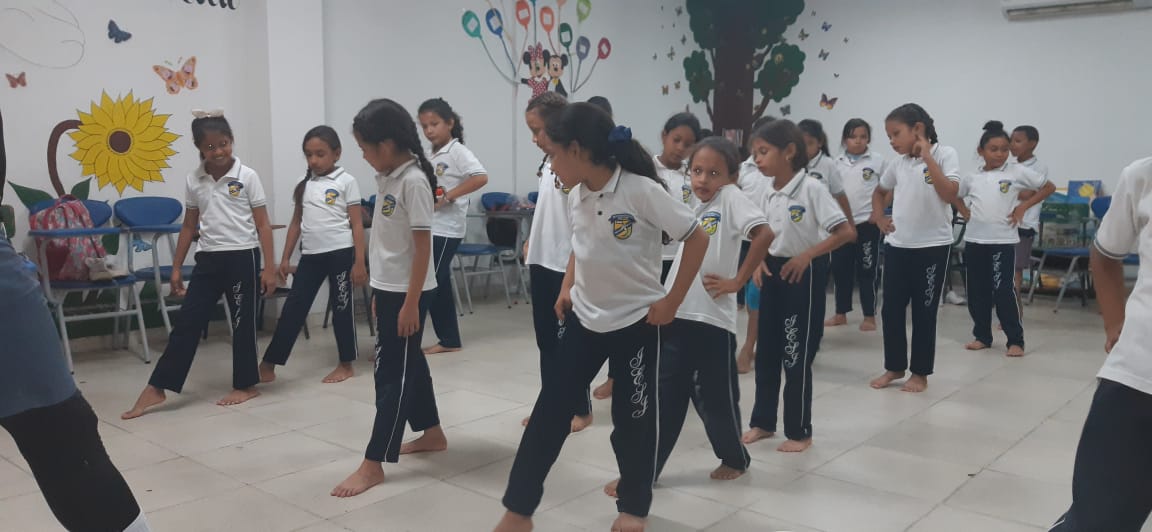 ACTIVIDADES ENCONTRARTE
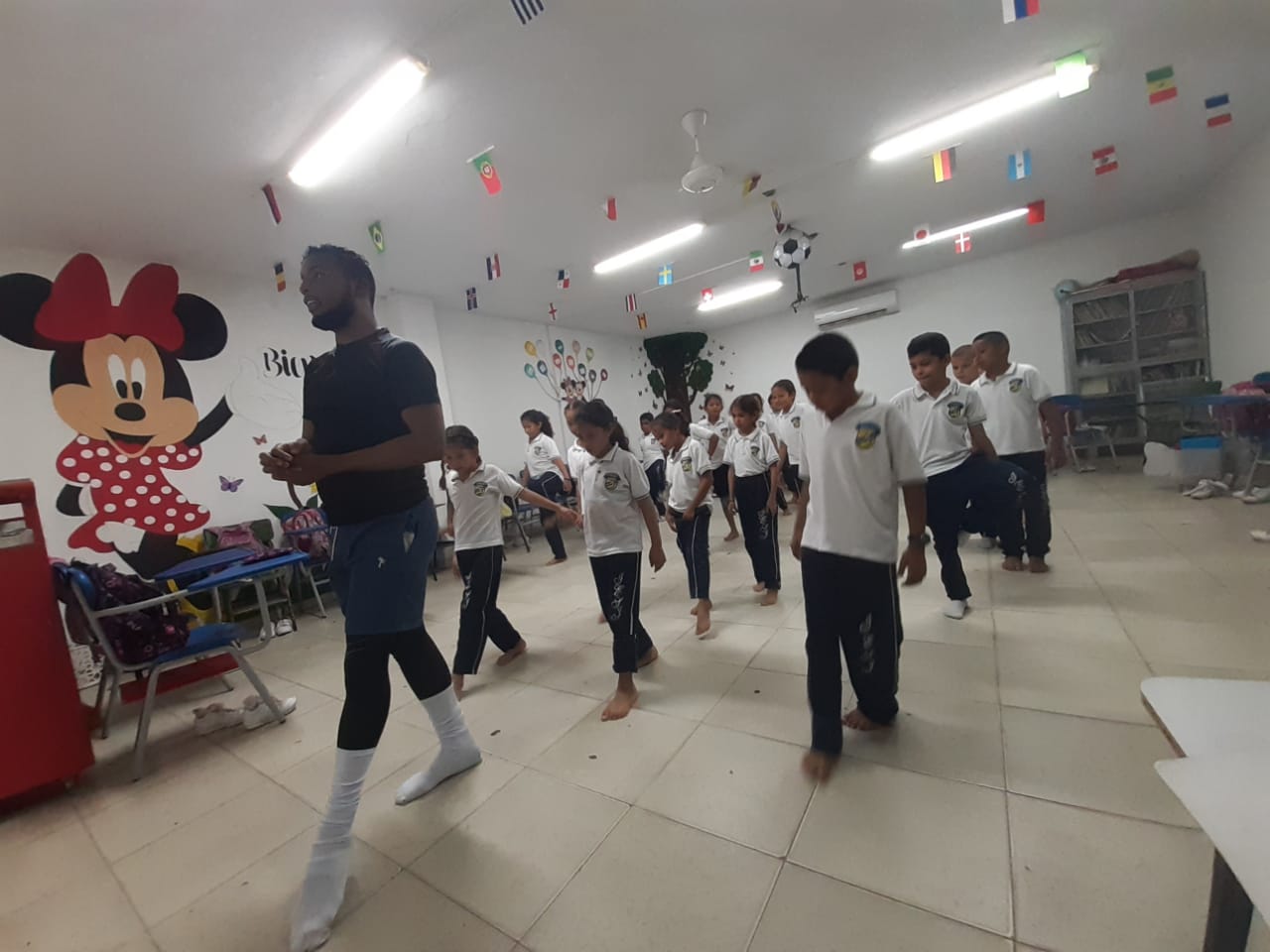 ACTIVIDADES ENCONTRARTE
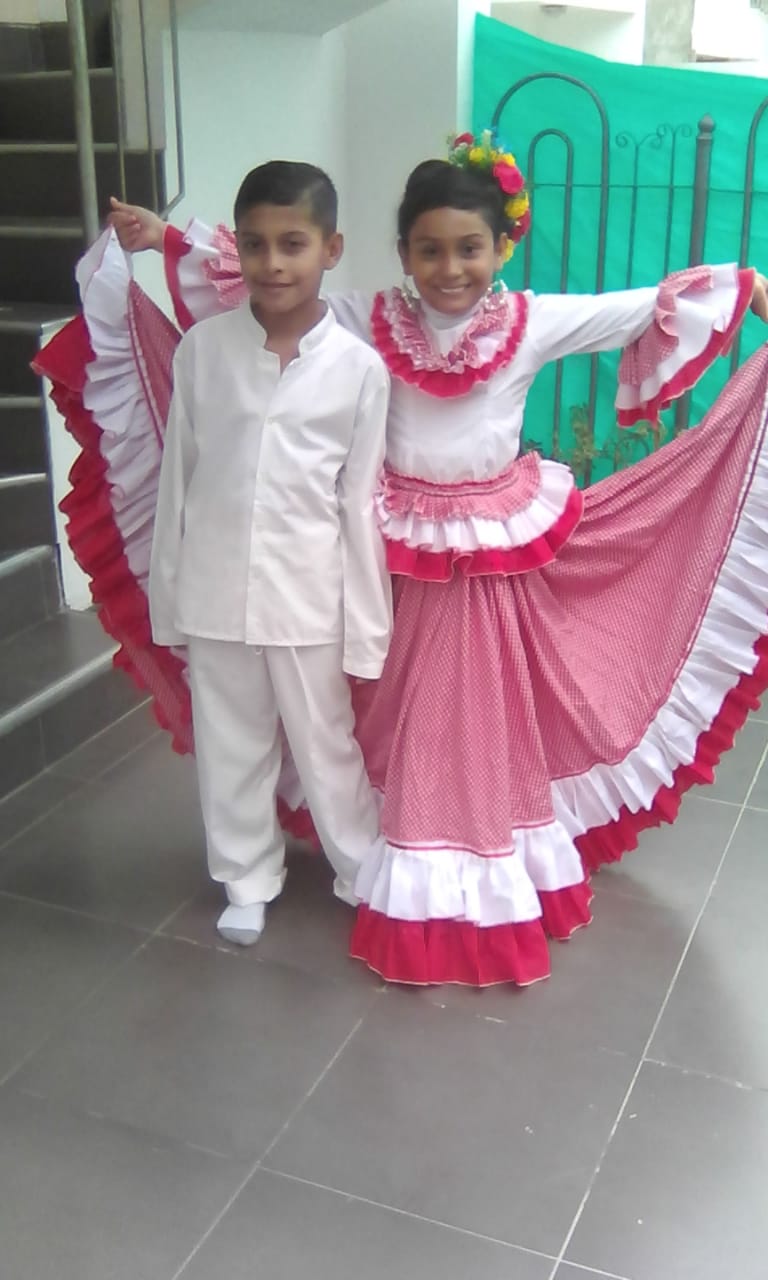 ACTIVIDADES ENCONTRARTE
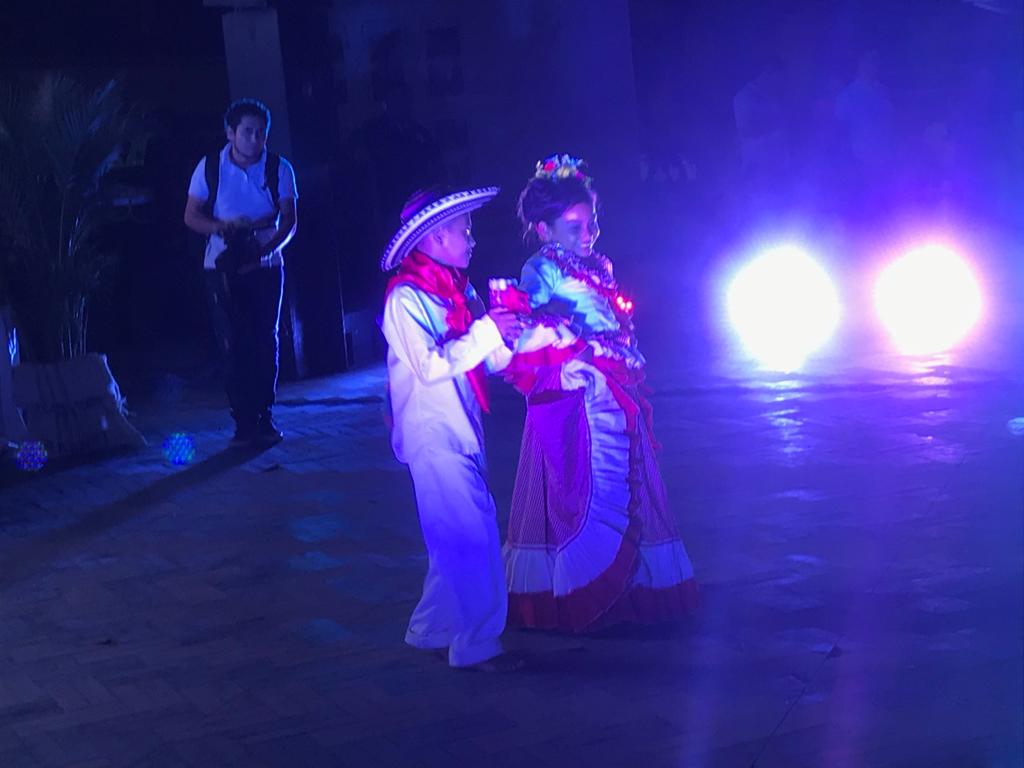 ACTIVIDADES ENCONTRARTE
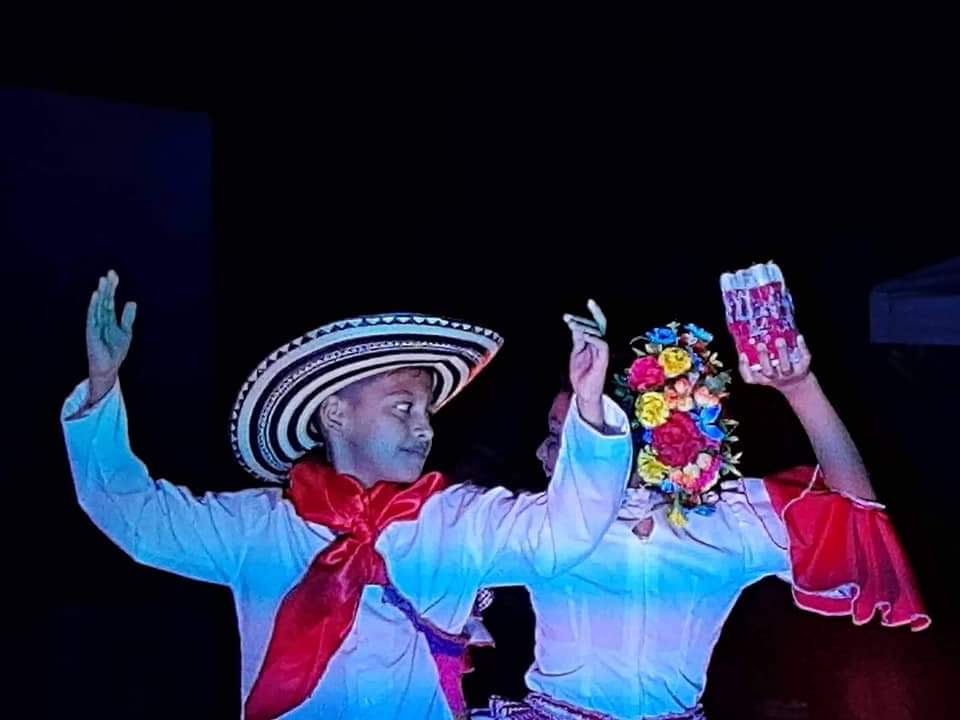 ACTIVIDADES ENCONTRARTE
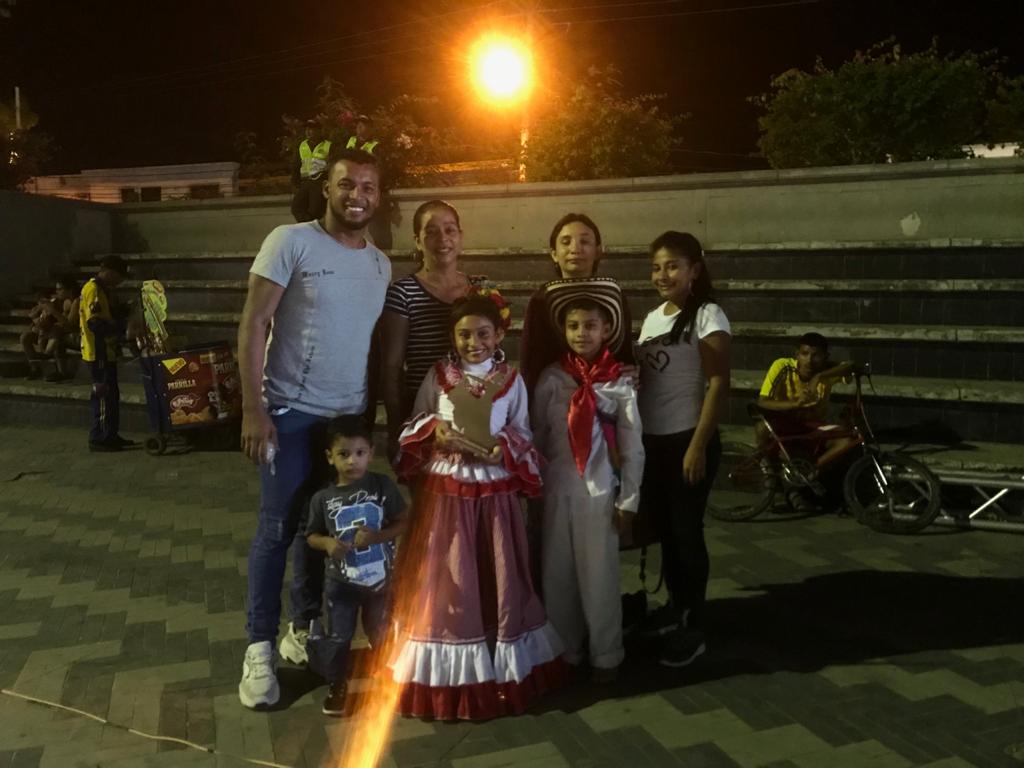